Renovace motocyklu ČZ 125/453 Deluxe
Jiří Fojtů
1
Motivace a důvody
Vytvoření hodnoty
Formulace postupu renovace
Prohloubení znalostí v oblasti povrchových úprav
2
Cíl práce
Oprava poškozených dílů motocyklu 
Renovace zachovalých dílů motocyklu 
Povrchová úprava všech dílů motocyklu
3
Postup určení odstínu laku
Volba vzorku
Volba metody určení odstínu
Vyhodnocení
4
Metodika práce
Pro splnění cíle bakalářské práce jsem zvolil následující metodiku práce:

Analýza a popis renovace motocyklů
Oprava poškozených dílů motocyklu
Renovace zachovalých dílů motocyklu
Povrchová úprava
Kompletní montáž motocyklu
5
Stav motocyklu před započetím renovace
6
Stav motocyklu po renovaci
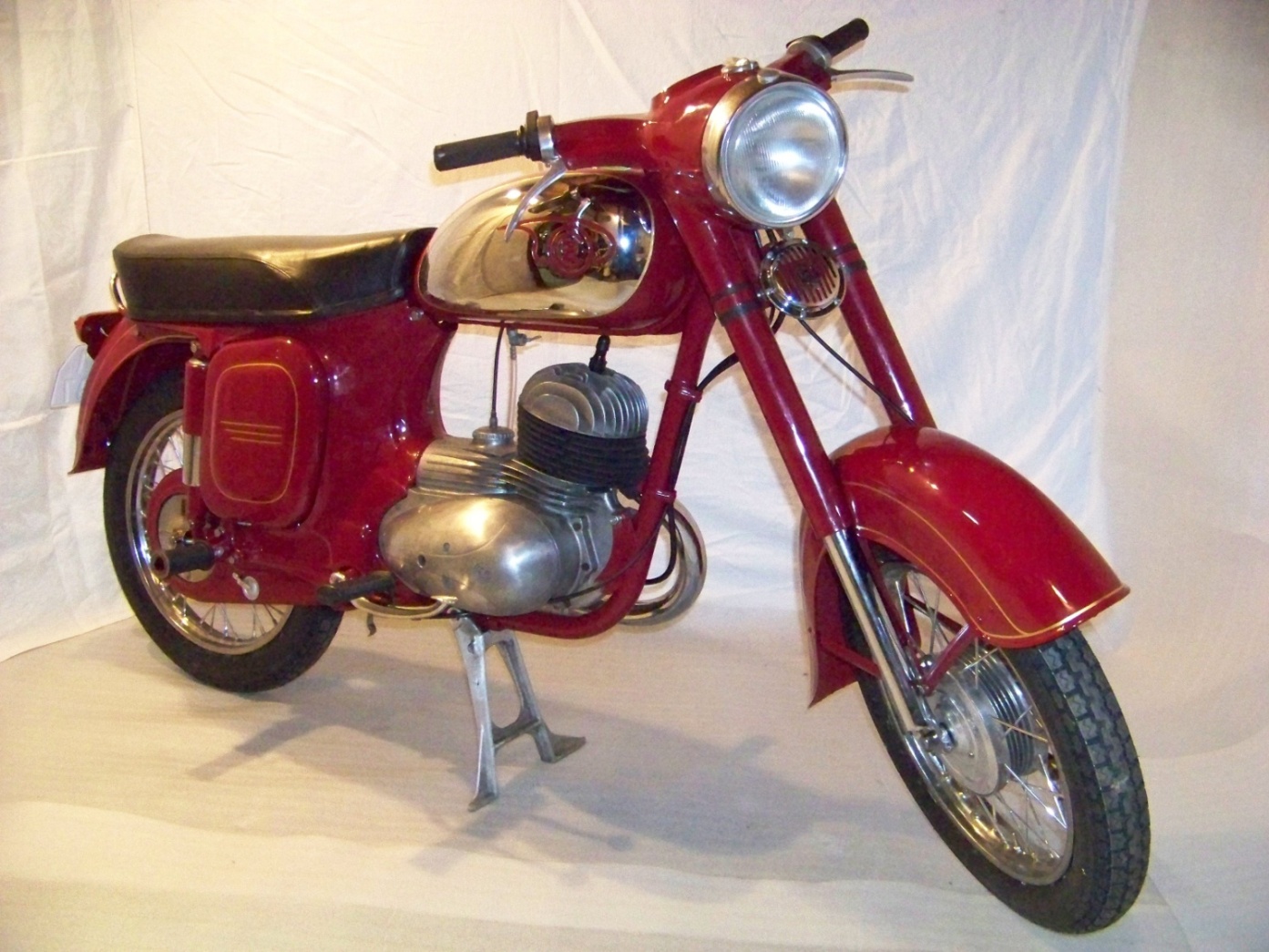 7
Naplnění cíle
Zdařilá oprava poškozených dílů
Dosažená kvalita povrchových úprav
Bezchybná kompletace motocyklu
Prohloubení znalostí a zručnosti
Možnosti využití v praxi
8
1. Doplňující dotaz oponenta
Můžete podrobněji popsat postup zjištění původního odstínu lakování motocyklu před definitivní volbou barvy při renovaci?
9
2. Doplňující dotaz oponenta
Byla tato renovace Vaší první praktickou činností takového druhu, nebo už jste se podobnou prací zabýval dříve?
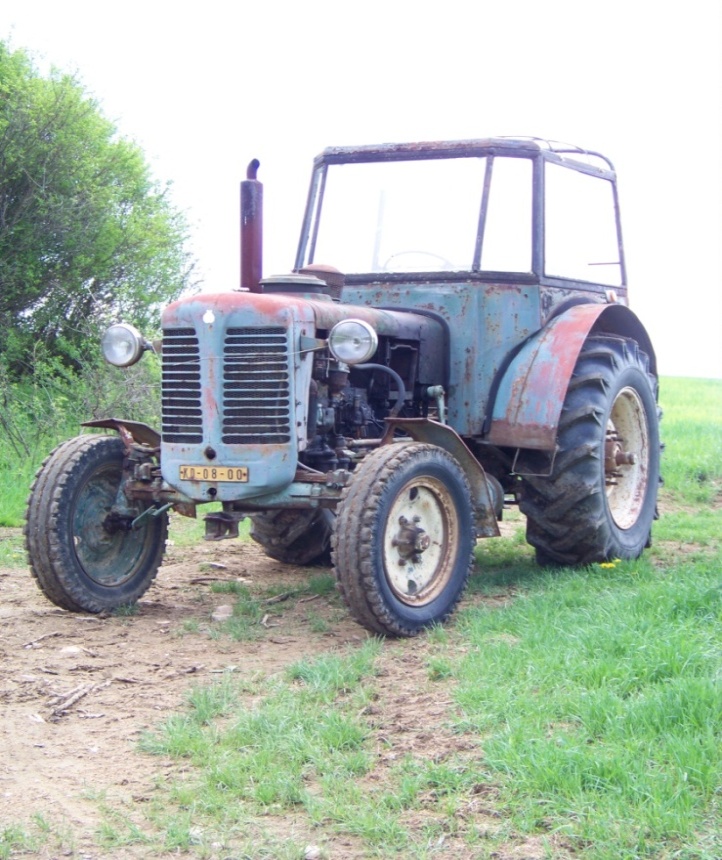 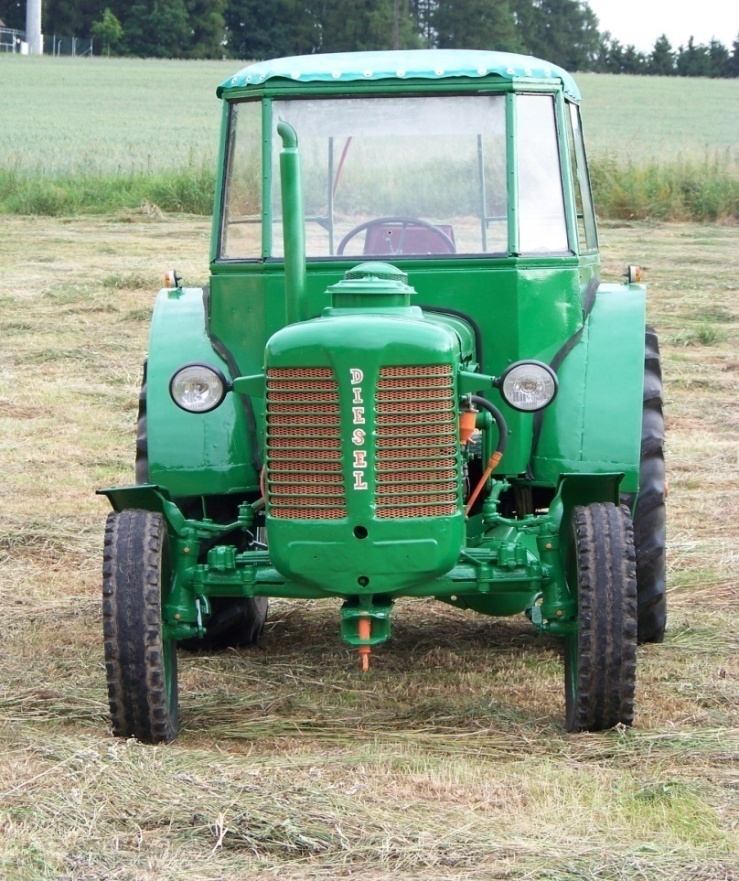 10
DĚKUJI ZA POZORNOST
11